失智症V8徐理强长老11.2023
今天讲失智症的理由
1.失智症蛮普遍, 目前是西方、日本社会大问题、女人死亡三大原因之一;在华人社会中不久也将成为大问题
2.失智症病人50%有其他精神病症状需要处理;可是华人社会普遍回避、歧视、惧怕、避免讨论精神疾病症状;歧视精神病文化问题需要改变
3.最近有新的药物上市，对治疗失智症很可能有效; 一般人应该对这些药物的安全性、有效性有基本的认识
失智症
定义：失去记忆、处理事情的能力(Loss of memory and executive function)
类别:根据发病原因:
1.阿尔茨海默氏病AD:基因APOE4等
2.其他身体疾病造成:高血压,糖尿病,高血脂,甲状腺功能低,缺乏B12,第三期梅毒,癌症…等等
3.其他大脑疾病造成:帕金森症,脑瘤等
4.头脑受伤:车祸,跌倒,脑溢血(中凤)等
诊断：靠临床诊断，+ :
1.大脑扫描：MRI；PET
2.排除其他疾病:三高, B12,甲状腺,梅毒, 脑瘤,中风(脑血管破裂或堵塞)
海马Hippocampus:整理资料,存档,记忆一般失智症都跟海马功能紊乱有关
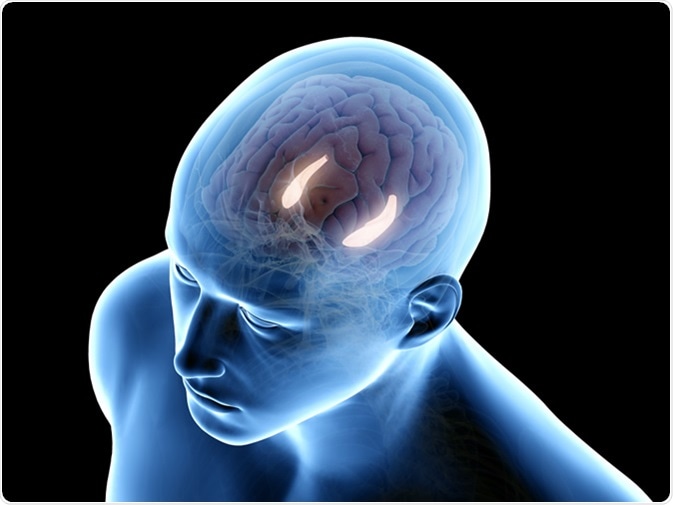 海马很特别
有两个特点
1.新的海马脑细胞一直生出来到?40;大脑其他区域出生后没有新的脑细胞生出来
2. 有特别分辨空间Space的细胞
新的知识在海马整理后送到大脑皮层存放作为长期记忆,详细机制还不清楚
大脑估计有90-100Billion细胞
6岁以后每天大脑失去几十万细胞
大脑网络不断发展到5-6岁,然后大脑自己修剪网络,到?25岁,砍掉?1/3
修剪高峰期9-16岁,所以不要把9-16岁青少年送美国;适应新环境能力低:容易得精神疾病
记忆与海马
海马:管理/处理记忆
记忆:分:长、短期记忆;陈述(事情)、程序(行为)、图像、方位、感觉、味道、语言、音乐等记忆
陈述记忆:事情的记忆Declarative memory
海马萎缩:早期萎缩影响记忆整理存放;所以短期、陈述记忆失去=记不住事情
行为记忆Procedural memory:开车,骑自行车、一般操作比如用电脑等;早期海马萎缩行为记忆功能仍然保存;到中、晚期才失去
其他记忆也相对比较晚期才失去
阿尔茨海默氏病Alzheimer’s Disease AD
流行率:
<65: <0.5%
65-74: 2%
75-84: 20%
>85: 35-45%
女>男:2:1
西方,日本女人三大死亡原因之一
西方,日本严重公共卫生问题之一
目前了解AD大脑的三个器质特征
1.大脑萎缩Brain Atrophy;特别是海马区域萎缩
2.斑块:淀粉样蛋白斑块Amyloid Plaques:在大脑细胞外和脑血管墙壁上
3.缠结:Tangles:在大脑细胞内
AD: Alzheimer’s Disease阿尔茨海默氏病:海马+大脑萎缩
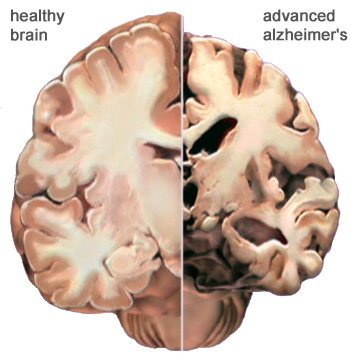 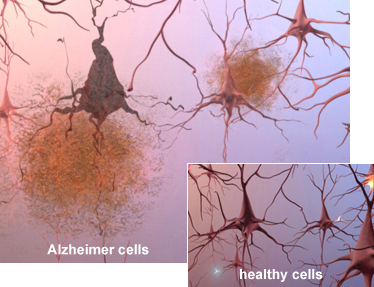 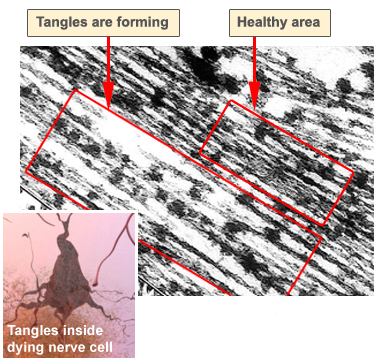 阿尔茨海默氏病:斑块和缠结
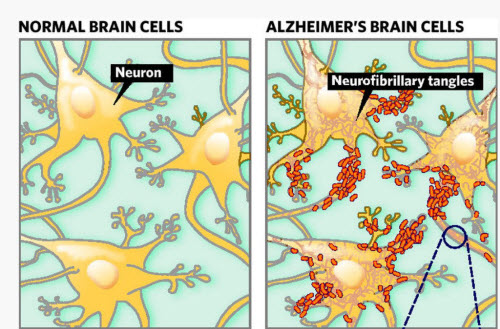 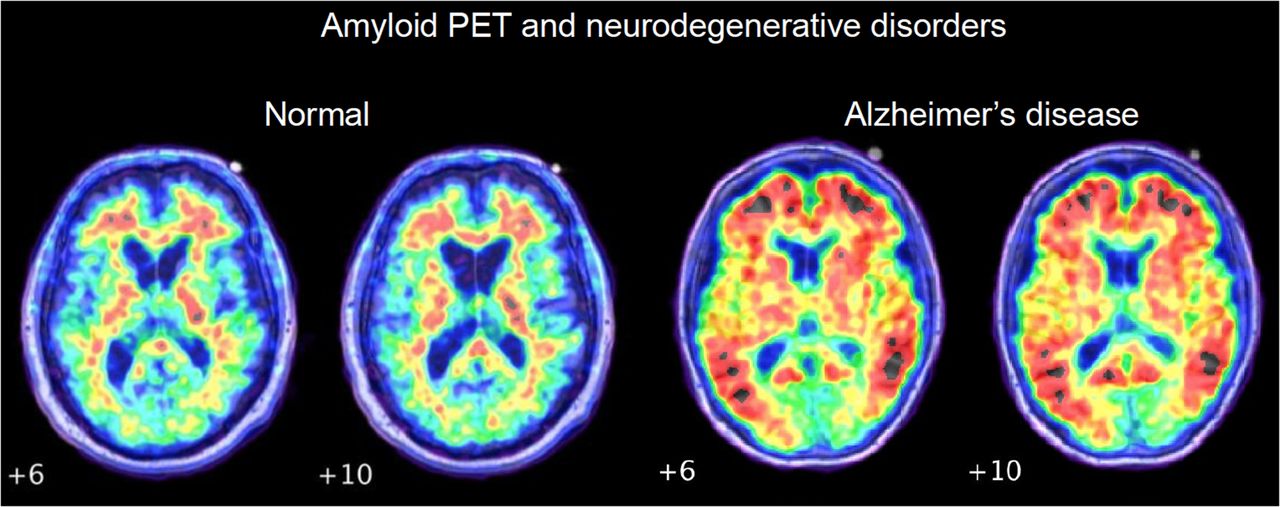 AD: Amyvid scan
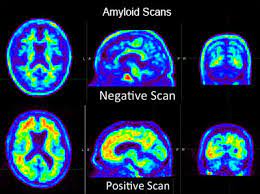 大概进度Folstein MMSE
其实在症状明显前30年大脑已经开始衰退,早期变化测试:MRI,?血液
临床诊断:认知功能《简易智能状态检查Folstein MMSE》:
正常:27-30
早期:20-26:短期记忆不好,忘记关炉火;处理金钱预算出问题;情绪抑郁焦虑;不能分辨图形
中期:10-19:找不到路;忘记时间日期;情绪精神症状:抑郁焦虑、躁狂、失控;怀疑别人偷东西,监视,跟踪,配偶外遇
晚期:<10:不认得家人;幻听;暴躁;大小便失禁;不能自理
简易智能状态检查MMSE:30个问题
1方向Orientation◇月分,日,日子,年,季节; 所在地点,在几楼,城市,县,省(10分)
2注册Registration◇跟我说三样东西:球,旗,树;马上说出每一样一分;需要重复就没分;需要记住(三分) 
3注意Attention◇从100开始一直减7 (五分)
4记忆Memory◇记得那三样东西(三分)
5语言Language◇辨认东西,重复一句话,了解一句话,读一句话,写字(八分)
6视觉空间◇画两个交叠五角形(一分)
不能画两个交叠五角形
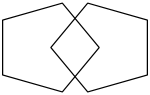 阿尔茨海默氏个案1
75岁开始忘记关炉火;丢东西;做梦看到死去的家人;焦虑紧张
家人认为梦中看到死人=病人马上要死;医师说这是迷信,应该用药
吃少量唯思通Risperdal 每天0.5mg有效
80岁出门会迷路;Aricept+Namenda 有效
81岁怀疑别人和家人偷她的钱和家里东西;吃加量《唯思通》1mg有效
85岁大小便失禁,住老人院
阿尔茨海默氏个案2
88岁女人跟两个女儿住
三年前开始失去记忆
两年前开始失眠，哭泣，没有胃口，怀疑女儿谋害她,偷钱,下毒
家庭医生开安眠药短期有效,后来没效，家庭医生转介美国精神科:语言不通;病人不肯看;家人痛苦纠结两年
终于找到华人精神科医生:开瑞美隆Remeron帮助情绪、失眠、胃口，+ 斯瑞康Seroquel帮助消除怀疑、失眠
睡眠、胃口、情绪转好,怀疑消失,一年来情况稳定;记忆没有进步,没有恶化
阿尔茨海默氏病AD成因
脑神经衰退(退化)器质病造成心理症状
基因与环境互动产生神经系统衰退
目前基因变异已经找到几处
APOE 基因的E4变异增加得AD可能性几倍(不是基因决定论) 
非基因《黑DNA》很可能引发AD
环境诱因:锻炼;学习动脑;社交;?营养
AD成因需要更多研究
AD 基因
目前找到四处
AD失忆的药物治疗
目前第一代药物:减慢记忆衰退两年
1.多奈哌齐Donepecil(Aricept):增加记忆受体《乙酰胆碱》Inhibits Acetylcholinesterase to decrease breakdown of ACH
2.美金刚Memantine(Namenda):保护脑细胞NMDA receptor blocker
新二代药物:单克隆抗体Mono-clonal Antibody , 可以消除大脑斑块 Remove Plaques
2022:FDA在社会压力下通过Biogen 的Aducanumab,但此药效果很有限
另外两个单克隆抗体有效
新的单克隆抗体功能:消除斑块
1.Lecanemab:缓慢进度27%;FDA 01/05/2023通过:专家手下使用;早期AD;静脉注射两周一次;PET scan跟进;终身使用;                   副作用:可能造成脑细胞肿胀,脑溢血; Medicare 是否付费还没有清楚决定;费用$40000/一年
Boston：MGH开始设立AD专业治疗诊所
2.Donanemab: 第三期结果消除斑块很有效,缓慢进度35%;一个月一次静脉注射;一年疗程;FDA2024可能通过上市?
还有其它正在第二期实验的药物;有些是单克隆抗体,有些是通过别的机制;可能需要4、5年才可能上市场
这些药物也可能对其它失智症有效
关键:有效性多大?安全性:副作用有多少?
西方药物有效性与安全性经过严格审核
世界所有国家有FDA管控药物在自己国家上市;但不独立管控药物研发;乃是根据五个FDA药物研发资料来做批准
只有这五个国家FDA:管控药物研发过程(包括疫苗):美国,加拿大,欧盟,澳洲,日本
五个FDA 都要求:药物上市需要通过三期研发,一般需要12年,除非特殊情况
1.基础研究（动物实验、生产制造规格）; 
   2.初步单向安全有效测试; 
   3.双盲研究:排除心理效应作用
俄罗斯《新冠疫苗》上市没有第三期测试; 美国川普说羟氯喹Chloroquine对新冠治疗有效:是不了解《双盲实验》的例子;彭斯也不了解
美国FDA新药研发8个阶段
屠呦呦疟疾药物研发1
2015诺贝尔医学奖;屠呦呦采用头4个阶段来研究Artimesinin青蒿素的功效
1967周恩来提出《523计划》解决越共疟疾问题;屠呦呦领导;14年完成
屠呦呦采用研发西药的头四个阶段
1.第一阶段:R&D:收集2640可能对间歇性发烧有效中药处方
提炼出380个别中药
然后进入动物实验:
每个用老鼠和猴子做实验
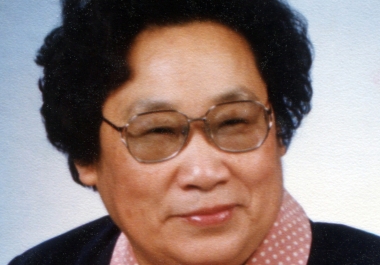 屠呦呦疟疾药物研发2
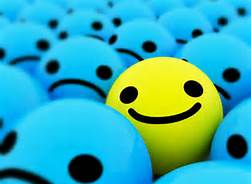 2.第二阶段:动物(临床前期)实验: 380个别中药:只有冷水提炼的青蒿素对猴子疟疾有效
3.临床第一期安全实验:屠呦呦用自己做实验,然后整个团队服用:证明青蒿素安全
4.临床第二期有效性:疟疾病人单向实验:证明青蒿素有效;没有双盲实验;1981发表
四个阶段严谨研究发现380个别中药只有一个对疟疾有效
所以:研发中药也应该照西药客观研发审核程序;不是照中医原理、几千年经验、或老中医秘方、偏方
整个过程非常昂贵、并不灵活;可是没有其它选择、途径
抛弃华人《是药三分毒》的恐惧
西方药物研发、上市需要五个FDA其中一个批准;美国FDA:12年,8个步骤审核
安全性、有效性需要《双盲研究》证明
吃《安慰剂》=乳糖:也很可能短期有效,并且可能产生严重副作用;因为心理效应
所以有效性、安全性不单是心理暗示效应;不是偏方、秘方、几千年经验
精神科药物安全性、有效性有客观数据的根据;可是需要病人对治疗有信心,肯与医生配合;医生需要有技巧、耐心、经验
华人社会对双盲实验不了解;严重缺乏华人精神科医生;父母不容许孩子选择精神科;对精神病恐惧、回避、否认、歧视,不接受治疗
阿尔茨海默氏病其他症状的治疗
除了失智,病人可能需要药物治疗针对:
♦抑郁焦虑
♦大喊大叫;行为、情绪失控
♦怀疑、恐惧、妄想 
病人需要扶持、照顾、爱心关心
可是照顾者自己容易烧尽Burn-out;所以
需要照顾自己,知道界限在哪里,自己也需要扶持
大小便失控:考虑住老人院
私人保险:需要考虑购买Long Term Care保险
失智症病人抑郁、焦虑症状治疗
1.失智病人的抑郁症状需要药物治疗: 
Prozac类药物:Zoloft(Sertraline),Lexapro等
假如失眠早醒:Remeron(Mirtazapine)
假如效果不理想,考虑加Abilify
避免用安眠药(头脑紊乱、神智不清)
2.焦虑症状治疗也应该主要用抗抑郁药物:Prozac类药物
假如效果不理想:加Abilify或Seroquel
避免用镇静剂:比如Xanax, Ativan
Buspar:振兴经济、股票市场药物
失智病人其它症状
3.怀疑、妄想、幻听症状：
Abilify,Risperdal 一般有效
假如失眠：Seroquel 
4.失控、燥郁、哭闹(双向症状)
情绪稳定药物:丙戊酸钠(德巴金)
可能需要加上: Abilify, Risperdal
假如用抗抑郁药物:需要注意不造成双向情绪波动、燥郁
失智症里面的抑郁、焦虑、情绪失控、怀疑症状：80%治疗效果好
失智预防
50岁后:必须一年一次身体血液检查
假如有三高:需要长期终身治疗
高血压;高血糖;高血脂;一般不能单靠营养、锻炼、调理、休息;指数在治疗后回复正常:仍然需要长期维持治疗
动脑:阅读;填字游戏;打麻将
锻炼运动:每天走4000-10000步;跳舞;体操；广场舞等
玩乐器；唱歌；
社交活动;不要关闭自己;个性孤僻的人要改变自己
?睡眠好:深睡慢脑电波清除毒素
?抑郁症治疗？
?营养
失智预防2
营养
需要足够：维他命B12，C，D，E，叶酸Folate；吃太多没效
多吃蔬菜、水果、?豆类:证据有限 
?可能有效的食物(但没有足够证据)黑巧克力,咖啡,茶
结论
有效的证据:三高预防,三高治疗,少吃增加三高食物,足够B12,锻炼,动脑,社交活动
其它特别营养食物的证据比较弱
结论
华人社会需要了解精神病,包括失智症,是基因与环境互动:大脑神经功能紊乱的疾病
=精神病是大脑器质性疾病
有精神情绪症状应该尽早治疗,不能单靠:回避,不去想,压抑
抑郁症,焦虑症:可以按程序处理
精神科药物安全性、有效性有证据
精神病治疗过去40年有明显进步;但是华人社会对精神科与精神病的恐惧，回避，与歧视：没有改变
失智病人需要专业帮助
除非有Medicaid, 否则应该考虑购买Long Term Care 保险
失智病人晚期需要专业帮助
家人《烧完》Burn Out 需要处理
社区一般有以下服务:
Home Health Aid:整理打扫,做饭
Meals On Wheels 
Visiting Nurse
Assisted Living 
Nursing Home/AD Unit
教会可能可以扶持家人
脑溢血Stroke（中凤）造成失智
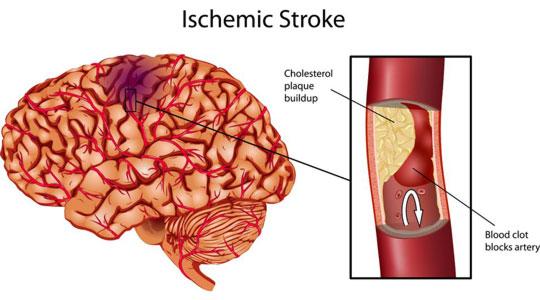 脑溢血扫描
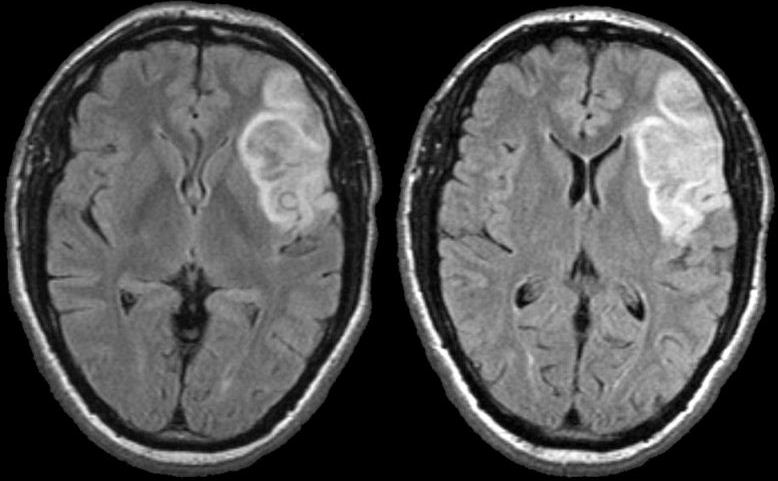 脑溢血
一般是Middle Cerebral Artery 破裂或堵住;三高造成
左脑溢血:说话出问题;左脸、右手右脚行动受影响
右脑溢血:情绪出问题;右脸、左手左脚行动受影响
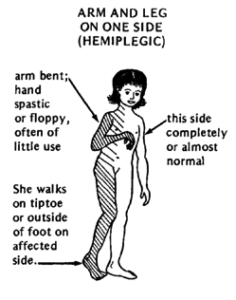 Parkinsons Disease 帕金森症
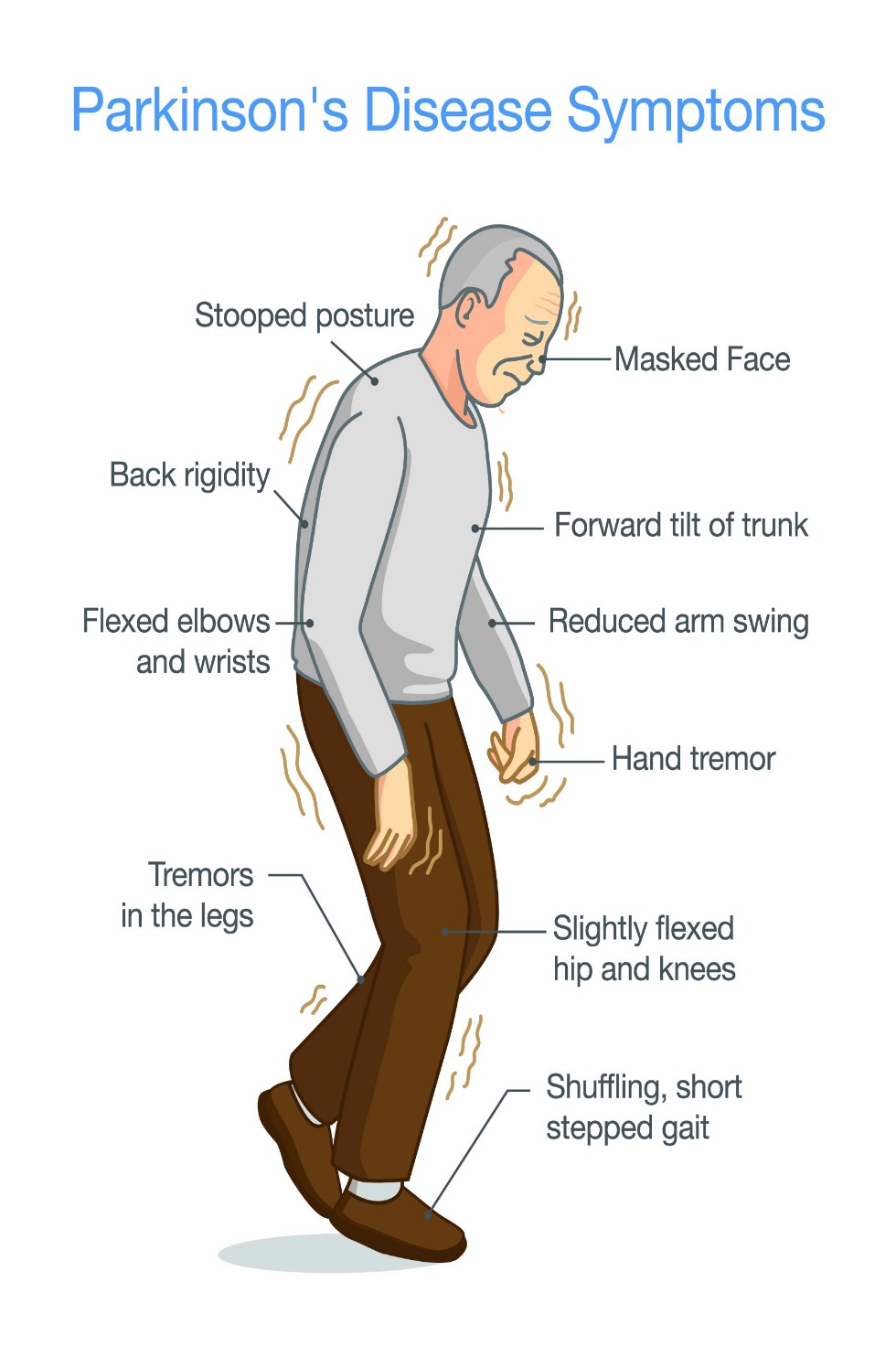 黑质黑质           黑质多巴胺功能紊乱
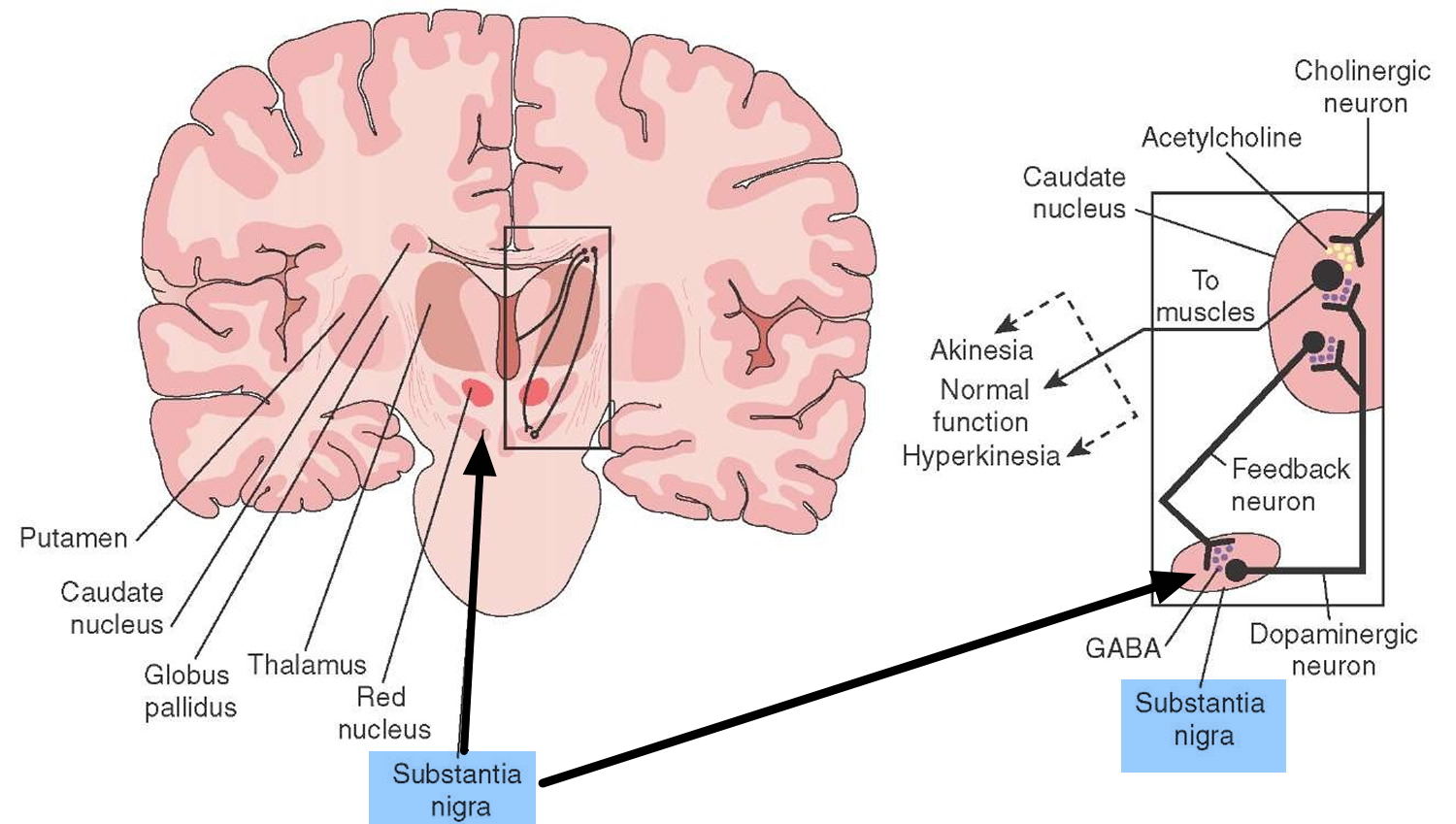 帕金森症
开始:大脑黑质区域多巴胺功能紊乱：影响身体动作缓慢，颤抖，姿势、肌肉僵硬
后来产生：失智，怀疑，妄想，幻听，幻觉，抑郁焦虑
药物可以帮助舒缓动作颤抖僵硬症症；但有时候反而增加怀疑、幻听
药物可以治疗怀疑、幻听、抑郁
药物可能减慢失智
结论
华人社会需要了解精神病是基因与环境互动:产生大脑神经功能紊乱的疾病=精神病是大脑器质性疾病
有精神情绪问题应该尽早治疗,不能单靠:回避,不去想,压抑
抑郁症状可以按程序处理
精神科药物安全性、有效性有证据
精神病治疗过去40年有明显进步;但是华人社会对精神科与精神病的恐惧，回避，与歧视：没有改变 
可惜最近FDA对精神科药物管制放松,已经通过用大麻;可能很快会通过用迷幻药:这些政策改变值得担心
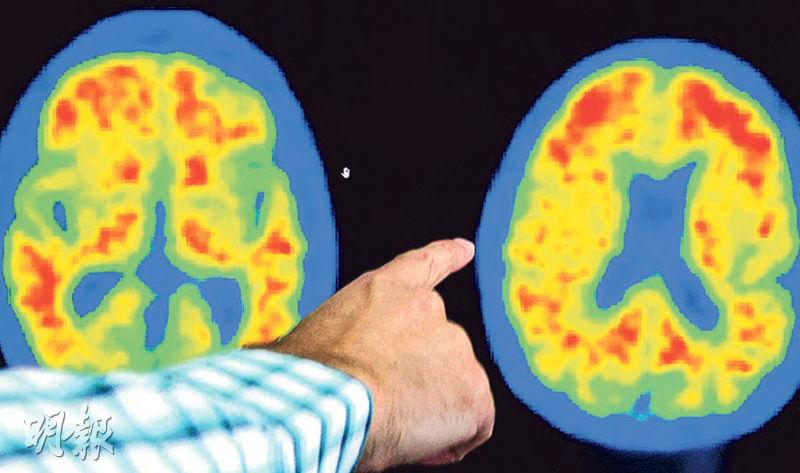